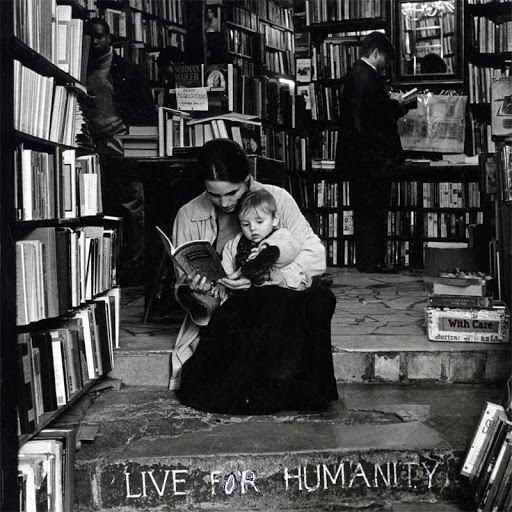 LETTERATURA ITALIANA CONTEMPORANEAa.a. 2020-21Prof.ssa Caterina Verbaro
Istituzioni letterarie 
della modernità
AVVERTENZA D’USO
Le seguenti slides costituiscono la traccia delle lezioni introduttive del corso, dedicate alle istituzioni della letteratura italiana contemporanea. Perciò sono da intendersi come un supporto alla frequenza – favorendo la memorizzazione di concetti e percorso argomentativo - e non ne sostituiscono in alcun modo l’efficacia. 
I punti compresi nelle slides non esauriscono gli argomenti trattati a lezione; allo stesso modo possono essere presenti argomenti che non sono stati affrontati durante le lezioni o che sono stati ulteriormente semplificati. Perciò si invita a farne un uso di mero supporto didattico.
ISTITUZIONI LETTERARIE DELLA MODERNITA’
La letteratura nella metodologia scolastica:
Discorso storiografico
Letterature nazionali
Canone antologico 
Il metodo degli studi letterari 
dal particolare all’universale e viceversa
 1) questioni generali, istituzioni (sociali, formali) 
( > es. generi, canone, linguaggio, figure retoriche, editoria, critica)

2) testi (+ genere modale) 
(«testo» ≠ «opera» > l’oggetto composito) 
> Imparare a “leggere” il testo
Introduzione: un’alfabetizzazione letteraria
Letteratura italiana contemporanea > MODERNITA’ LETTERARIA

Modernità  e Modernità letteraria

Lo specifico italiano nella cronologia della modernità >  pieno compimento nel Novecento 

				Poesia 
(Carducci Pascoli d’Annunzio ≠ Beaudelaire Whitman) > 1920, Poeti d’oggi
La nuova cultura poetica: “avventura individuale” (Ungaretti), “quadro policentrico” (Lorenzini)

				Romanzo 
(Verga ≠ Pirandello, Svevo, Tozzi) 
Hobswam, Il secolo breve (1994) (1919– 1989)
TERMINOLOGIA E PERIODIZZAZIONE
Alcune date del canone italiano ed europeo pre-modernista e modernista
POESIA:
Whitman, Leaves of Gras, 1855; Baudelaire, Les fleurs du mal, 1857
Carducci, Giambi ed epodi, 1882; Odi barbare, 1893
d’Annunzio, Poema paradisiaco, 1893; Laudi, 1903
Pascoli, Myricae, 1891; Primi poemetti, 1904

ROMANZO:
Verga, I Malavoglia 1881, e Collodi, Le avventure di Pinocchio, 1883
Pirandello, Il Fu Mattia Pascal, 1904
Tozzi, Con gli occhi chiusi, 1919
Svevo, La coscienza di Zeno, 1923
Il racconto storico della letteratura 
Peter Szondi: 
“una delle funzioni della storia letteraria è proprio quella di giungere a dominare un periodo più o meno omogeneo dell’evoluzione storica, facendo astrazione dell’opera singola

Franco Moretti: “Letteratura vista da lontano”


Tradizione storiografica in Italia > De Sanctis, Storia della letteratura italiana (1870-1871)
(identità, rispecchiamento, evoluzionismo, stile narrativo)
 

Oggi: 
globalizzazione ≠ identità nazionale
principio della contaminazione
rappresentazione # interpretazione
ISTITUZIONI LETTERARIE 1STORIOGRAFIA E STUDI LETTERARI IN ITALIA
Storia della storiografia letteraria in Italia
1918 Croce La riforma della storiografia letteraria e artistica 
anni ‘40/50 Gramsci, Quaderni del carcere e ripresa marxista di De Sanctis 
anni ’60 strutturalismo (Jakobson testo ≠ contesto, funzione poetica) 
anni ’60 Dionisotti, Storia e geografia della letteratura italiana (identità territoriali e canone nazionale); 
anni ’70 Eco e la Scuola di Costanza > la centralità del lettore e “conflitto delle interpretazioni”; 
anni ’80 Ceserani Il materiale e l’immaginario 
 
Serie letteraria, opzione formale e storiografica > storia delle forme, dei generi, dei modi
≠ grandi quadri onnicomprensivi.
ISTITUZIONI LETTERARIE 2INTELLETTUALI, RIVISTE, EDITORIA NEL 900(LE ISTITUZIONI SOCIALI)
Il secolo degli intellettuali 
la funzione critica nei confronti della realtà
l’agire sociale  > l’”impegno”
il gruppo, il dibattito, le riviste

Il secolo delle riviste letterarie 
(“La Voce” 1908, “Solaria”1926, “La Ronda” 1919, “Frontespizio” 1929, “Il Politecnico” 1945, “Officina” 1955, “Il Verri” 1956). 
 
Il secolo dell’editoria industriale 
il lavoro culturale (Bianciardi)
il pubblico (e le avanguardie)
Wellek, documento ≠ monumento
Variabilità del canone > concetto di “fortuna”
«I monumenti esistenti costituiscono tra loro un ordine, che è modificato dall’introdursi nel loro cerchio di una nuova (…) opera d’arte» (Wellek) 
Il canone nell’epoca della globalizzazione > Bloom, The western canon (1994) > studi post-coloniali e genres studies
Oggi: prodotti pop, letteratura di consumo > l’ampliamento del canone
Il canone scolastico
ISTITUZIONI LETTERARIE 3 IL CANONE
ISTITUZIONI LETTERARIE 4 POETICHE DELLA MODERNITA’
Poetica = l’insieme delle concezioni letterarie e delle intenzioni espressive di un autore o di un gruppo/movimento > individuale/collettiva 
Capuana, Gli “ismi” contemporanei, 1898 > 	
Etichette e pratica scolastica
Prefissi e suffissi > modernismo e conflitto con la tradizione
Dove si manifesta 

Tre tipi di ismi in base alla loro formazione: 
Ismi genetici (es. Romanticismo Berchet, Lettera semiseria di Crisostomo 1816, e futurismo Marinetti, Manifesto 1909)
Ismi deboli o denigratori (Scapigliatura, “verismo”, crepuscolarismo, ermetismo) 
Ismi retrospettivi e analogici  > neoclassicismo, estetismo, modernismo
nuovo statuto del soggetto (inconscio, follia, instabilità, suicidio, malattia)
critica alla modernizzazione e ricerca della verità 
rapporto con la tradizione
tema della città moderna (inautenticità)
conflitto col padre
forme di realismo
MODERNISMO
Il concetto e l’esperienza empirica
Definizione di genere (raggruppamento di opere in base a caratteri comuni)
Generi verbali > letterari o non letterari > Questione della letterarietà 


> L’appartenenza a un genere determina l’inserimento o meno nell’ambito del letterario 
> Il genere media tra la singola opera e il sistema letterario, il testo e il contesto
ISTITUZIONI LETTERARIE 5I GENERI DELLA MODERNITA’
Narrazione come dimensione archetipica dell’umano

verbale o non verbale 
orale o scritta
reale o finzionale
privata o pubblica 

Narrazione letteraria 
= narrazione verbale, scritta, pubblica, finzionale
LA NARRAZIONE È UN GENERE? «Narrazione» ≠ «Narrativa»
Aristotele, Poetica (330 a.C.), mimesi ≠ diegesi 
> Generi narrativi, generi poetici e generi teatrali  
Genette: modo drammatico-teatrale, modo diegetico-poetico e modo misto narrativo
I generi storici o modali > attualizzazione storica del genere
Es. di generi morti: favola pastorale, poema cavalleresco, (tragedia)
Es. di “modi”: storico, parodico, surreale, picaresco, fantastico, di formazione, giallo…
Genere = articolazione retorica, linguistica, formale; 
Modo = repertorio tematico
GENERI E GENERI STORICI O MODALI
Promessi sposi > romanzo storico
Iliade > poema epico
L’Orlando furioso > poema cavalleresco
Le occasioni > poesia lirica
Le ultime lettere di Jacopo Ortis > romanzo epistolare
Il pugno chiuso > racconto fantastico
L’isola di Arturo > romanzo di formazione
Qualche esempio di genere modale:
ISTITUZIONI LETTERARIE 5IL ROMANZO
STORIA DEL ROMANZO PRE-NOVECENTESCO
 
sec. I-II d.C. romanzo ellenistico (Satyricon di Petronio, Le metamorfosi di Apuleio)
sec. XII romanzo medievale (Roman de la Rose, Tristan e Lancelot, Reali di Francia, Filocolo e Fiammetta di Boccaccio) 
500 romanzo picaresco in Spagna e Rabelais in Francia (Pantagruel 1532, Gargantua 1534), 
600 romanzi picareschi e pastorali (es. Don Chisciotte di Cervantes, 1605), 
700 romanzo autobiografico e/o epistolare (Ortis, Dolori del giovane Werther), 
800 cicli romanzeschi come affreschi sociali (Balzac, Zola, Flaubert, Verga).
ROMANZO E MODERNITA’ LETTERARIA
Modernità = apertura dei generi (Romanticismo, Madame de Stael)
Poesia e romanzo nel 900 > dominio, contaminazione
Romanzo come genere ibrido e genere collettore > tutto è “romanzo”
Bachtin: origine dai generi bassi e popolari (es. satira menippea)
Genere senza canone > assenza di un ‘testo modello’
Questione del tasso di letterarietà (iperletterario/antiletterario)
Il pubblico di massa > letteratura e consumo 
Critica dei valori borghesi (es. Coscienza di Zeno)
Romance e Novel
Il «personaggio uomo» (vedi cit >)
Il «personaggio uomo» come emblema del romanzo novecentesco
«Chiamo personaggio-uomo quell’alter-ego, nemico o vicario, che in decine di migliaia di esemplari tutti diversi tra loro, ci viene incontro dai romanzi e adesso anche dai film. Si dice che la sua professione sia quella di risponderci, ma molto più spesso siamo noi i citati a rispondergli. Se gli chiediamo di farsi conoscere, come capita coi poliziotti in borghese, esibisce la placca dove sta scritta la più capitale delle sue funzioni, che è insieme il suo motto araldico: si tratta anche di te. Allora non c’è più scampo, bisogna lasciare che si intrometta» 
(Giacomo Debenedetti)
ROMANZO E RACCONTO
800/900
Intercambiabilità
Valenza fantastica/realistica
Tempo breve/tempo di vita
Raccolta di racconti, incorniciamento
romanzi brevi o racconti lunghi
EPICA o EPOPEA: narrazione di fatti eroici, storici e leggendari > ciclicità 
(ciclo troiano, nibelungico, Gilgamesh) 
(Omero, Virgilio Cantare dei Nibelunghi, poema cavalleresco, Paradiso perduto)

Hegel, Estetica > romanzo ≠ epica 
> “epopea del disincanto”, “prosa del mondo”, “moderna epopea borghese”
Adorno, Lukács, Benjamin, Bachtin > romanzo/mondo borghese
Lukács, Teoria del romanzo (1920) > mondo moderno “abbandonato dagli dèi”
TEORIE DEL ROMANZO (1)
BACHTIN, Epos e romanzo (1938): il romanzo è “l’unico genere letterario procreato dal mondo moderno e gli è in tutto e per tutto consustanziale”. Questioni:
	Il personaggio 
	Il tempo
	L’intreccio
la  pluridiscorsività del romanzo > dialogismo, “linguaggio altrui disseminato”

BENJAMIN,  Il narratore,1936 > “Narratore” # “Romanziere” (“la culla del romanzo è l’individuo nella sua solitudine”) > l’individuo: romanziere, personaggio, lettore
Le tradizioni orali

Valenza umana del romanzo: 	
Lukács > il “cercatore”
Lotman, la “frontiera”
Debenedetti, “personaggio-uomo”
TEORIE DEL ROMANZO (2)
ELEMENTI DA OSSERVARE

1) lingua 
2) struttura, forma, organizzazione narrativa (Narratologia)
3) contenuti
L’ANALISI DEL TESTO ROMANZESCO
Letterarietà e parlato > pluralità dei registri linguistici e stilistici
Il registro linguistico prevalente
La ricerca di una lingua romanzesca in Italia. TAPPE:
		Foscolo, Le ultime lettere di Jacopo Ortis, 1789 
		( 1802,1816)
		Manzoni, Promessi sposi, 1827, 1840
		Verga, I Malavoglia, 1881
		D’Annunzio, Il piacere, 1889
		Svevo, La coscienza di Zeno, 1923
		Moravia, Gli indifferenti, 1929
		Calvino, Il sentiero dei nidi di ragno, 1947 
		Romanzi del secondo dopoguerra 
L’ uso del dialetto mimetico o espressionista
1) LA LINGUA DEL ROMANZO
Le forme del discorso 
Come si organizza il discorso? Come parlano i personaggi?
Il Narratore 
Chi parla nel testo? Chi conduce la narrazione?
Il lettore 
Chi legge? Quale lettore presuppone il testo?
Il punto di vista 
Chi vede? Da quale punto di vista è narrata la storia?
L’organizzazione del tempo
In che rapporto di tempo stanno i fatti raccontati (storia o fabula) con il racconto (intreccio)? Seguono lo stesso ORDINE? Sono ugualmente VELOCI? Hanno la stessa DURATA? I fatti e il loro racconto hanno la stessa FREQUENZA?
2) LA STRUTTURA DEL TESTO NARRATIVO (NARRATOLOGIA)
2. NARRATOLOGIA: LE FORME DEL DISCORSO
Discorso diretto
Discorso indiretto o riferito
Discorso indiretto libero
Discorso diretto libero
Monologo interiore/flusso di coscienza
Soliloquio
2. NARRATO-LOGIA:IL NARRATORE
2. NARRATOLOGIA: IL LETTORE
Figura presupposta dal testo (fittizia)
Lettore reale ≠ Lettore implicito 
(= «Narratario», «Destinatario»)

L'estetica della ricezione e il ruolo del lettore > ”opera aperta” e “cooperazione interpretativa” (Eco)

Calvino, Se una notte d’inverno un narratore, 1979 > metaromanzo
2. NARRATOLOGIA: IL PUNTO DI VISTA (FOCALIZZAZIONE)
Punto di vista del Narratore o del Personaggio?
Mobile o Fisso? Alto o Basso?
Possibili tipologie del punto di vista:
Assenza di punto di vista, racconto non focalizzato = focalizzazione zero
Prevalenza del punto di vista del personaggio= focalizzazione interna
Prevalenza del punto di vista del narratore = focalizzazione esterna

CASI EMBLEMATICI DI ROMANZI NOVECENTESCHI
Il sentiero dei nidi di ragno = I Malavoglia: narratore e punto di vista non coincidono
L’isola di Arturo = La coscienza di Zeno: punto di vista oscillante tra Personaggio (passato) e  Narratore (presente)
Il «trattamento del tempo» (Joyce)

Tempo della storia (o Fabula) = tempo dei contenuti narrati
Tempo del racconto (o Intreccio) = modo in cui i fatti si dipanano nel testo
Tempo della narrazione = collocazione temporale dell'atto che produce narrazione
ACRONIE relative a:
 ORDINE (analessi, prolessi)
VELOCITA' O DURATA (analisi, digressione, scena, sommario, ellissi)
FREQUENZA  (iterativa, singolativa)
2. NARRATOLOGIA: IL TEMPO
VEROSIMIGLIANZA E FINZIONE
I PERSONAGGI  
Verosimili ≠ antipsicologici; tondi ≠ piatti; determinati ≠ gratuiti
Le funzioni (Propp)

GLI AMBIENTI SOCIALI
LO SPAZIO
Interno ≠ esterno
Descrizione ≠ interiorizzazione

I luoghi letterari
Il cronotopo (Bachtin)

IL TEMPO
Di vita ≠ di crisi
3. I CONTENUTI DEL TESTO NARRATIVO